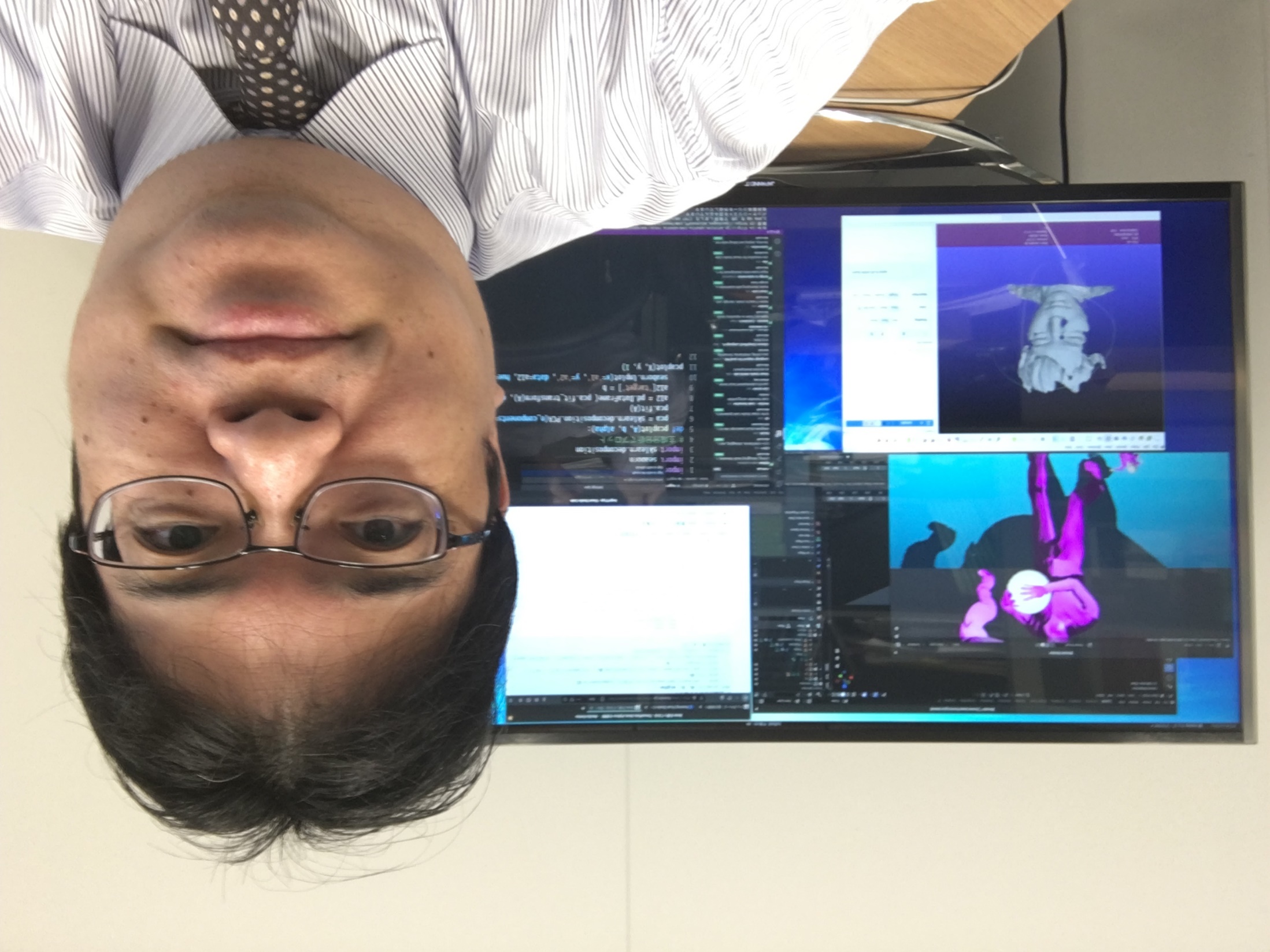 si-2. テーブル定義，データ型，主キー，SQL 問い合わせ
SQL 入門演習（SQLite3 を利用）（全３回）
SQL の入門者へhttps://www.kkaneko.jp/de/sqlite3/index.html
金子邦彦
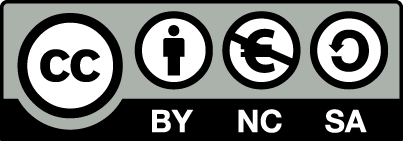 1
第２回のアウトライン
テーブル
テーブル定義
データ型
主キー
NULL
テーブルへのレコードの挿入
SQL 問い合わせ
2
テーブルの例
テーブル名: products
3
テーブル定義
テーブル名: products
テーブル定義では，
・テーブル名
・属性の属性名
・属性のデータ型
などを設定して，テーブルを定義する
CREATE TABLE products (
  id INTEGER PRIMARY KEY NOT NULL,
  name TEXT NOT NULL,
  price REAL);
4
属性のデータ型
属性名
テーブル
の本体
整数  　　長いテキスト　浮動小数点数
TEXT
REAL
← SQL のキーワード
INTEGER
それぞれの属性のデータ型
5
[Speaker Notes: データ型は属性ごとに設定します．
このテーブルの例で示すように，
id属性は自動インクリメント，
products属性には短いテキスト，
単価属性には数値というように，
属性ごとに異なるデータ型を設定することができます．
こうして設定されたデータ型と違うデータを入れることはできません．
例えば，単価属性が数値に設定されているとき，
数値でないデータを入れることはできません．]
属性のデータ型
※ 整数は INTEGER, 浮動小数点数（小数付きの数）は REAL
※ 短いテキストは半角 255文字分までが目安
それ以上になる可能性があるときは長いテキスト
6
[Speaker Notes: データ型にはたくさんの種類があります．
短いテキスト，長いテキスト，数値型，自動インクリメント型，
日付／時刻型，YesやNoを示す型などがあります．]
主キー
通し番号，学生番号のように，１つのテーブルの中で同じ値が２回以上出ないと前もって分かっている属性
主キー
7
リレーショナルデータベースの NULL
NULL は「ヌル」あるいは「ナル」と読む
リレーショナルデータベースで NULL は，次の場合に使う
　1. 未定，未知，不明（分からない場合）
　2. 非存在（もともと存在しない場合）
8
テーブル定義と一貫性制約
【SQL プログラム】
CREATE TABLE products (
  id INTEGER PRIMARY KEY NOT NULL,
  name TEXT NOT NULL,
  price REAL);
id: 
 主キー (PRIMARY KEY)，
 NULL になることはない (NOT NULL)
name: 
 NULL になることはない (NOT NULL)

テーブルの制約について記述．
データベースの一貫性を維持するのに役立つ．
9
テーブル定義 products
【SQL プログラム】
CREATE TABLE products (
  id INTEGER PRIMARY KEY NOT NULL,
  name TEXT NOT NULL,
  price REAL);
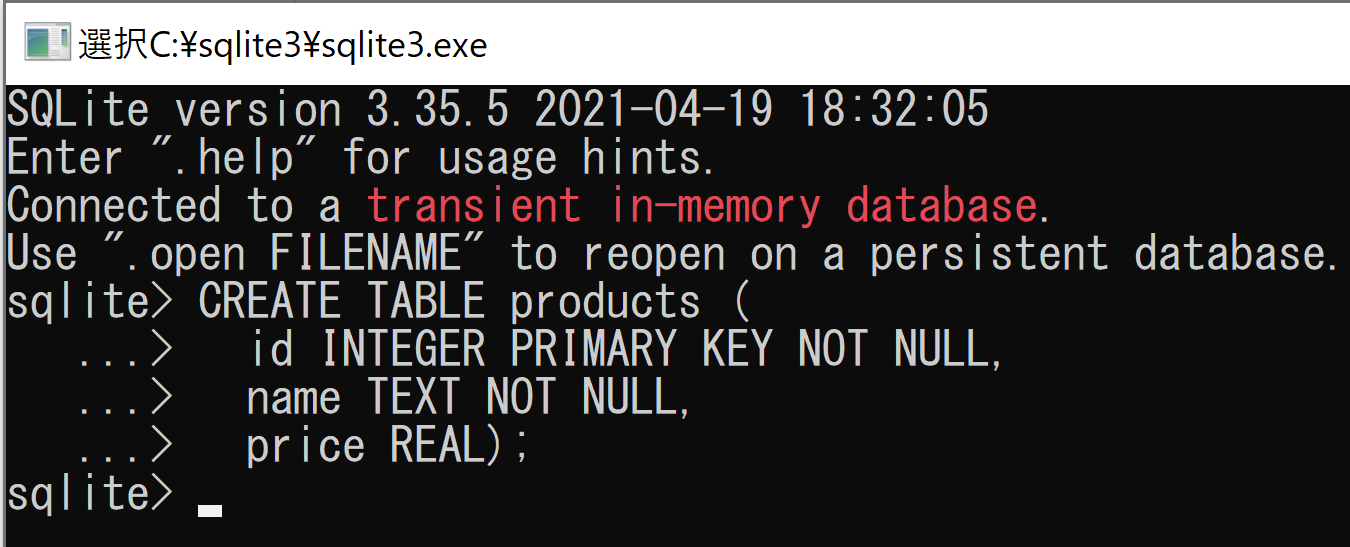 10
新しいレコードの挿入
テーブル名: products
INSERT INTO products VALUES(4, 'apple', 150);
テーブル名
値の並び．半角のカンマ「,」で区切る
※　文字列は半角の「'」で囲む
11
問い合わせ（クエリ）の仕組み
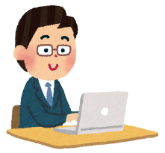 問い合わせ（クエリ）
の結果は，テーブル形式のデータ
問い合わせ（クエリ）
のコマンド
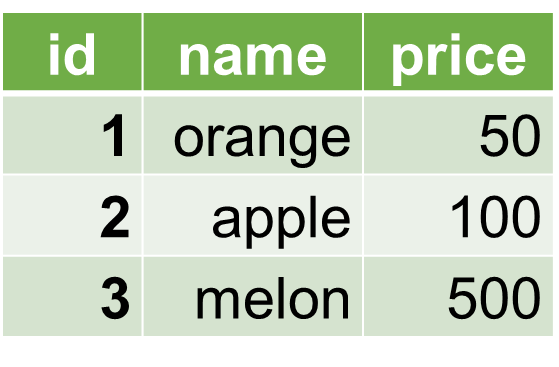 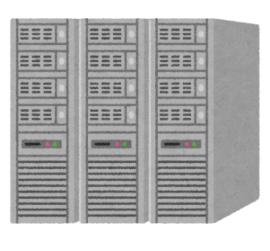 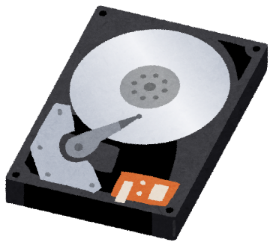 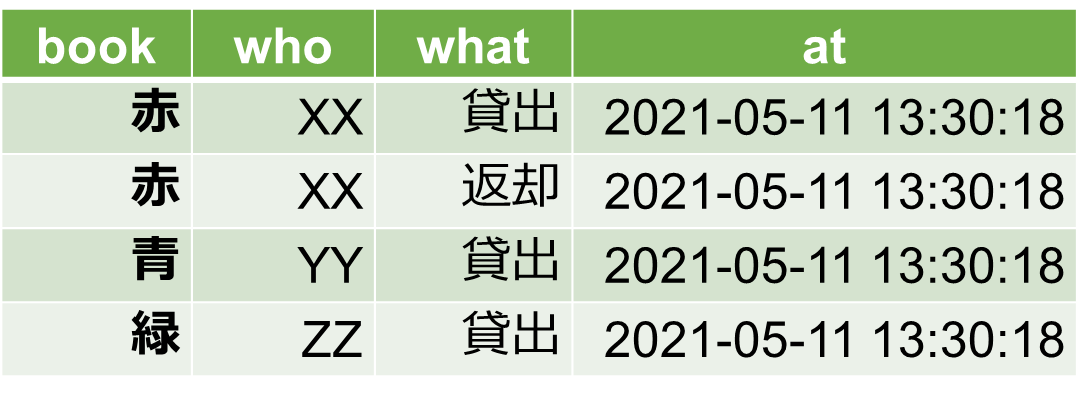 データの種類ごとに分かれた，たくさんのテーブル
リレーショナル
データベースシステム
12
レコードの挿入，SQL 問い合わせ
【SQL プログラム】
INSERT INTO products VALUES( 1, 'orange', 50 );
INSERT INTO products VALUES( 2, 'apple', 100 );
INSERT INTO products VALUES( 3, 'melon', 500 );
SELECT * FROM products;
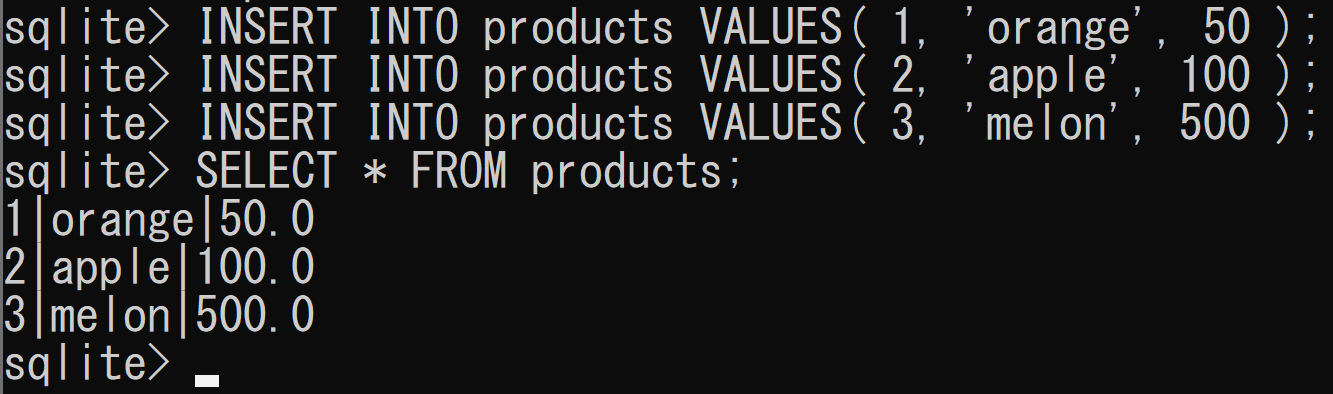 13
SQL 問い合わせ
【SQL プログラム】
SELECT * FROM products WHERE  price > 90;
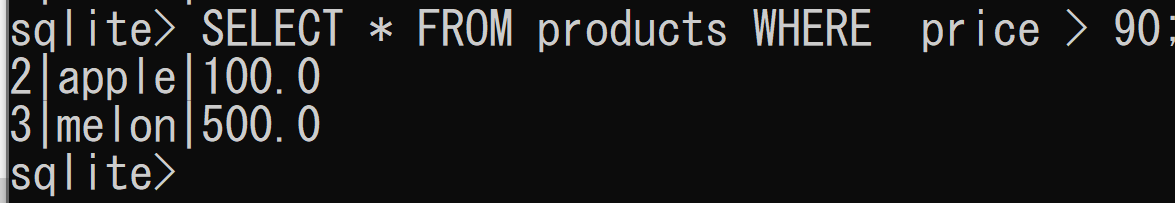 14
SQL を用いたテーブルの削除
テーブル products の削除
【SQL プログラム】
drop table products;
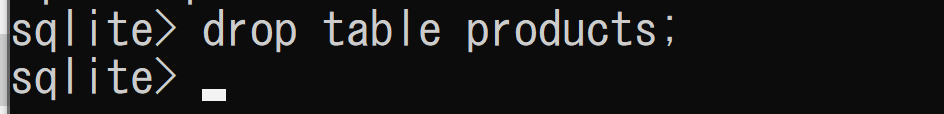 15
ここで使用した SQL
テーブル定義
	CREATE TABLE ...
問い合わせ
	SELECT ... FROM ...
	SELECT ... FROM ... WHERE ...
レコードの挿入
	INSERT INTO ...
16